TẬP ĐỌC LỚP 4
Tuần 3
Tập đọc
Người ăn xin
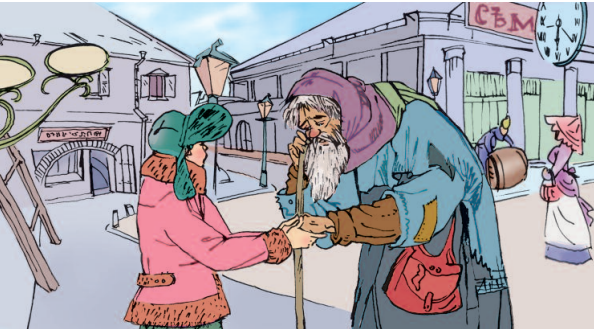 Cùng tìm hiểu tác giả
Tuốc – ghê – nhép
(1818 – 1883):
Là một nhà văn, nhà soạn kịch nổi tiếng của Nga thế kỉ XIX.
Người ăn xin
SGK/30, 31
1. Luyện đọc đúng
2. Tìm hiểu bài
3. Luyện đọc hay
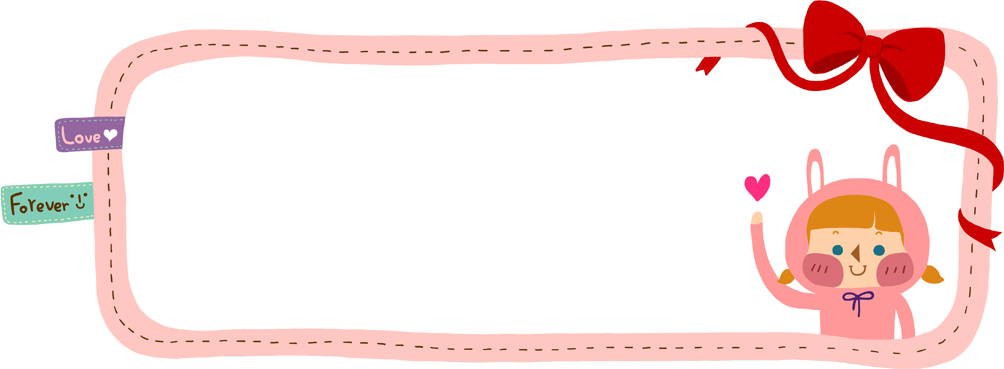 LUYỆN ĐỌC
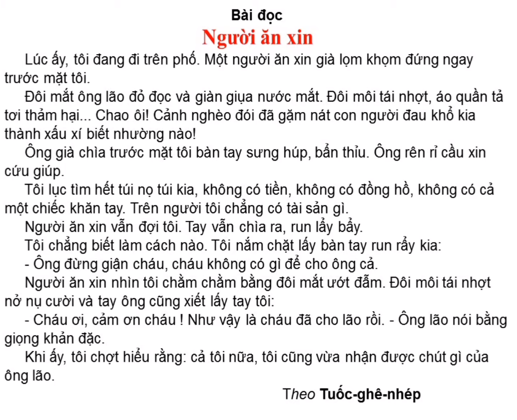 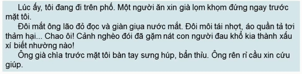 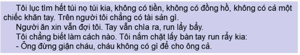 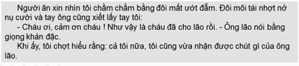 Luyện đọc
Từ:
bẩn thỉu
bẩn thỉu
Tuốc-ghê-nhép
lọm khọm
lọm khọm
cứu giúp
cứu giúp
sưng húp
sưng húp
lẩy bẩy
lẩy bẩy
Câu:
- Chao ôi! Cảnh nghèo đói đã gặm nát con người đau khổ kia thành xấu xí biết nhường nào!
- Cháu ơi, cảm ơn cháu! Như vậy là cháu đã cho lão rồi.
Giải nghĩa từ
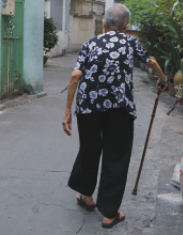 Lọm khọm: (dáng vẻ) già yếu, lưng còng, chậm chạp.
Giải nghĩa từ
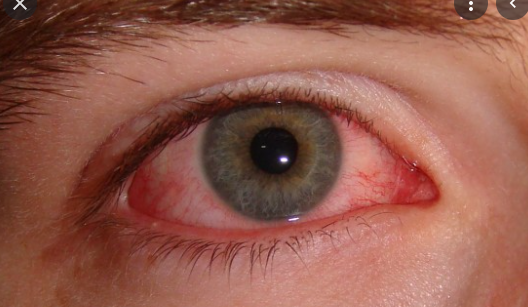 Đỏ đọc: rất đỏ, như có pha sắc máu.
Giải nghĩa từ
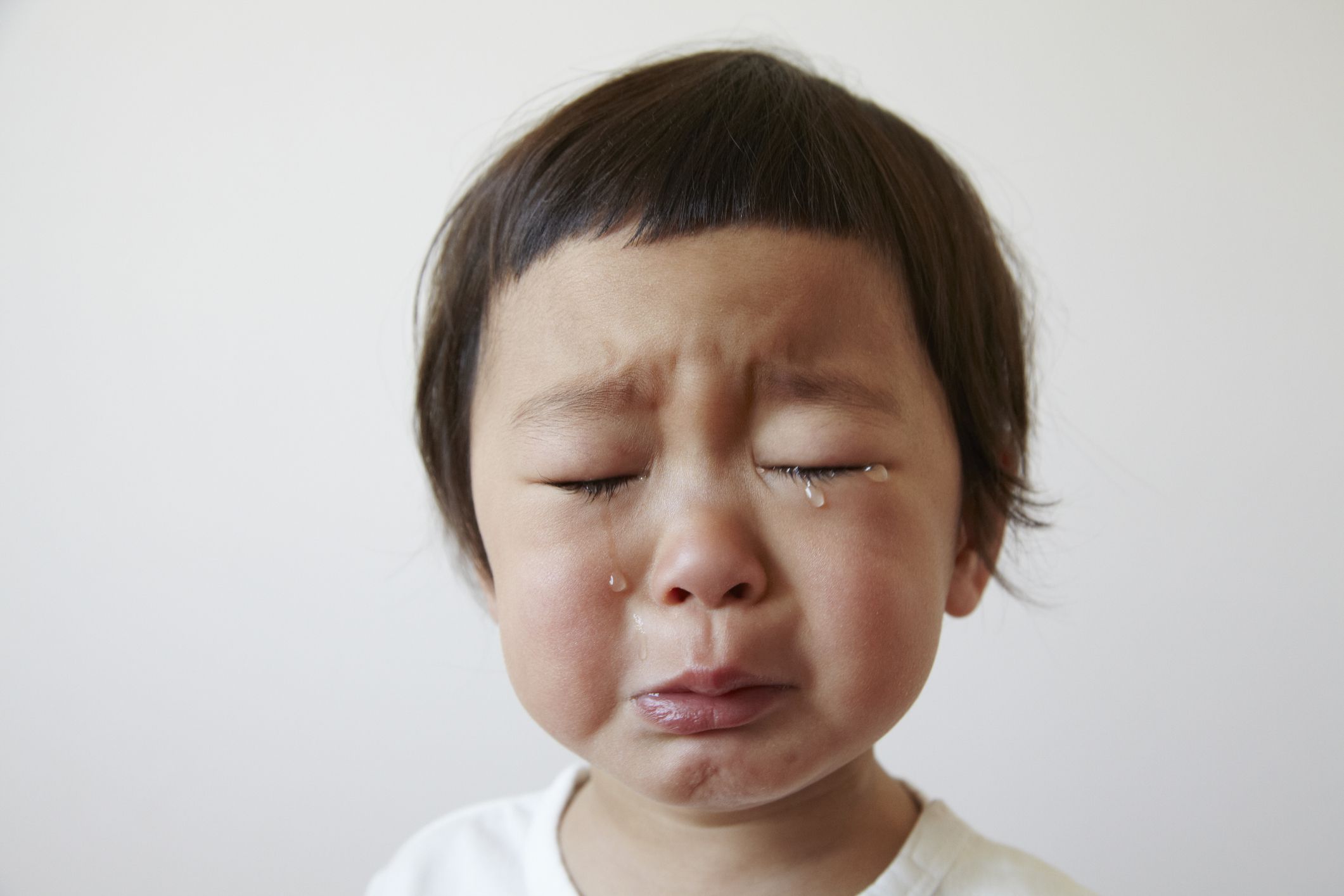 Giàn giụa: (nước mắt) tràn ra nhiều, không kìm giữ được.
Giải nghĩa từ
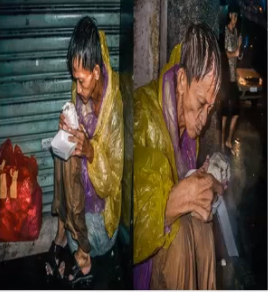 Thảm hại: (dáng vẻ) khổ sở, đáng thương.
Giải nghĩa từ
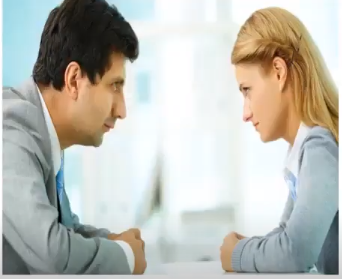 Chằm chằm: (nhìn) chăm chú, 
lâu không chớp mắt và có ý dò hỏi.
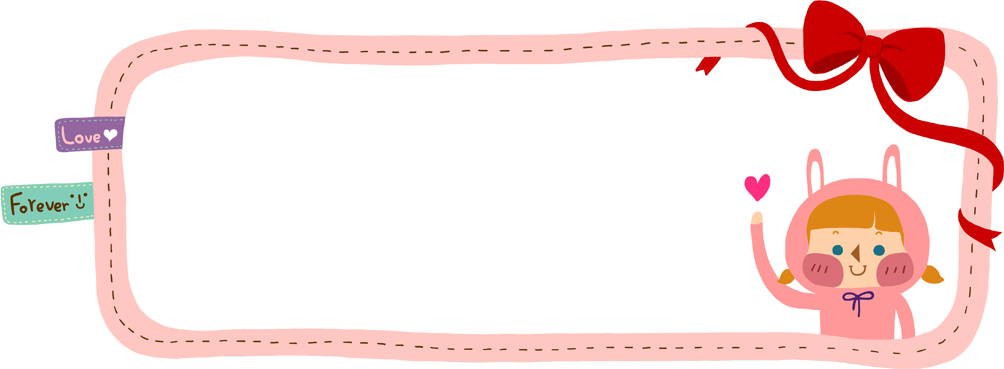 TÌM HIỂU BÀI
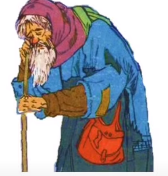 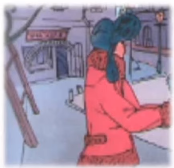 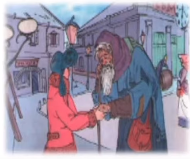 Ông lão
Cậu bé
Sự cho đi và nhận lại
1.a Cậu bé gặp ông lão ăn xin khi nào?
- Cậu bé gặp ông lão ăn xin khi cậu đang đi trên phố.
1.b Hình ảnh ông lão ăn xin đáng thương như thế nào?
- Áo quần: Tả tơi thảm hại
- Dáng vẻ: Lọm khọm
- Đôi mắt: Đỏ đọc, 
giàn giụa nước mắt
- Bàn tay: Sưng húp bẩn thỉu
- Giọng nói: Rên rỉ cầu xin
- Đôi môi: Tái nhợt
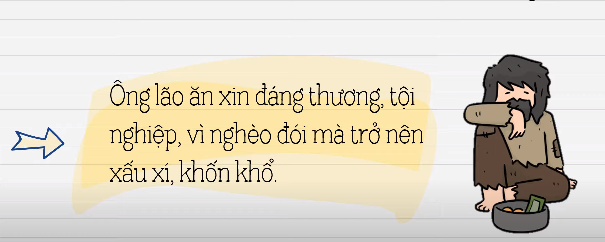 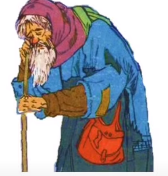 Ý chính
đoạn 1
 Hình ảnh ông lão ăn xin đáng thương
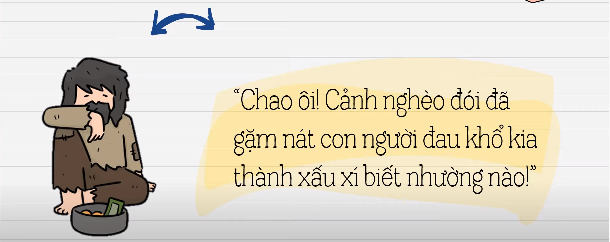 2. Hành động và lời nói ân cần của cậu bé chứng tỏ tình cảm của cậu bé đối với ông lão ăn xin như thế nào?
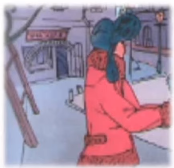 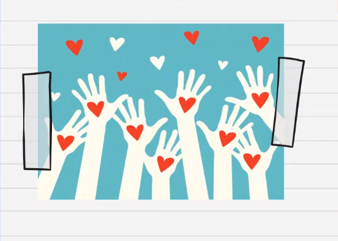 Nhân vật cậu bé
Hành động
Lời nói
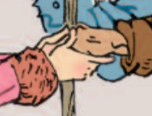 - Lục tìm hết túi nọ đến túi kia.
- Ông đừng giận cháu, cháu không có gì để cho ông cả.
- Nắm chặt lấy bàn tay run rẩy của ông lão.
Hành động và lời nói của cậu bé chứng tỏ cậu bé
 tốt bụng, biết xót thương ông lão và muốn 
giúp đỡ ông.
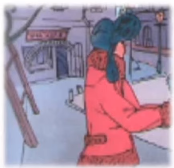 Ý chính
đoạn 2
 Cậu bé xót thương ông lão và muốn giúp đỡ ông.
3. Cậu bé không có gì cho ông lão, nhưng ông lão lại nói: “Như vậy là cháu đã cho lão rồi.”. Em hiểu cậu bé đã cho ông lão cái gì?
4. Theo em, cậu bé đã nhận được gì từ ông lão ăn xin?
Thứ cậu bé “cho đi”
Thứ cậu bé “nhận lại”
- Tình thương
- Lòng biết ơn
- Cảm thông
- Sự trân trọng
- Tôn trọng
- Sự thấu hiểu
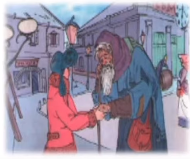 Ý chính
đoạn 3
 Sự đồng cảm giữa ông lão ăn xin và cậu bé.
Nội dung: Ca ngợi cậu bé có tấm lòng nhân hậu, biết đồng cảm, thương xót trước hoàn cảnh bất hạnh của ông lão ăn xin nghèo khổ.
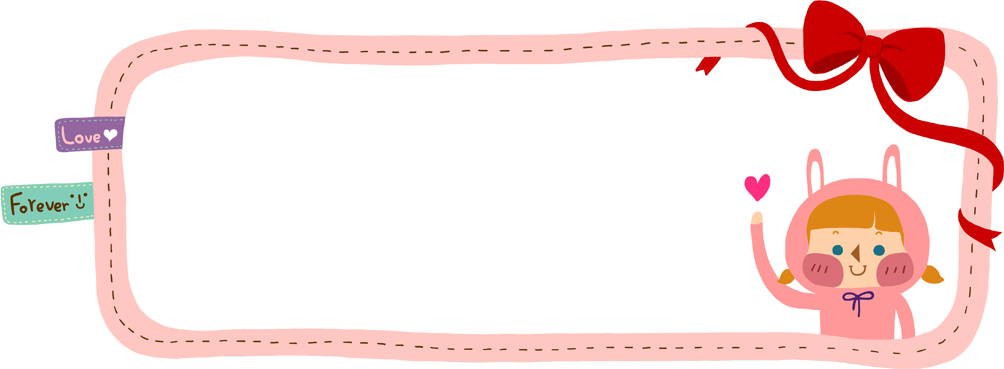 Luyện đọc hay
Tôi chẳng biết làm cách nào. Tôi nắm chặt lấy bàn tay run rẩy kia:
    - Ông đừng giận cháu, cháu không có gì để cho ông cả.
    Người ăn xin nhìn tôi chằm chằm bằng đôi mắt ướt đẫm. Đôi môi tái nhợt nở nụ cười và tay ông cũng xiết lấy tay tôi:
    - Cháu ơi, cảm ơn cháu! Như vậy là cháu đã cho lão rồi – Ông lão nói bằng giọng khản đặc,
    Khi ấy, tôi chợt hiểu rằng: cả tôi nữa, tôi cũng vừa nhận được chút gì của ông lão.
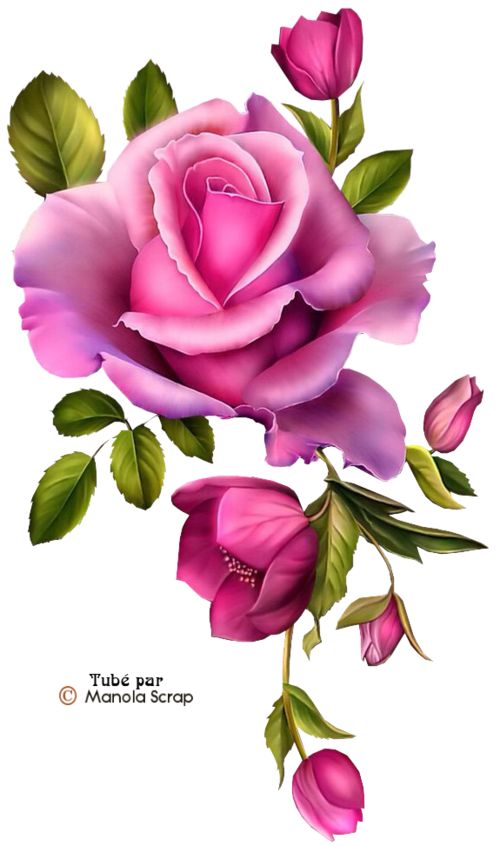 DẶN DÒ
1
Luyện đọc lại bài
2
Trả lời lại các câu hỏi
3
Chuẩn bị bài mới